What are humanities in a world where humans as we know it have disappeared? 


Ollivier Dyens
Deputy Provost 
McGill University
LSU, March 2016
Your trillions of cells—only 10 percent of which, remember, were yours anyway—will become parts of trillions of things. And even the 10 percent wasn't really yours to begin with. You were only borrowed. We've had it backward all along: the body is immortal—it is the soul that dies.
					Quinn (2011)
21st Century
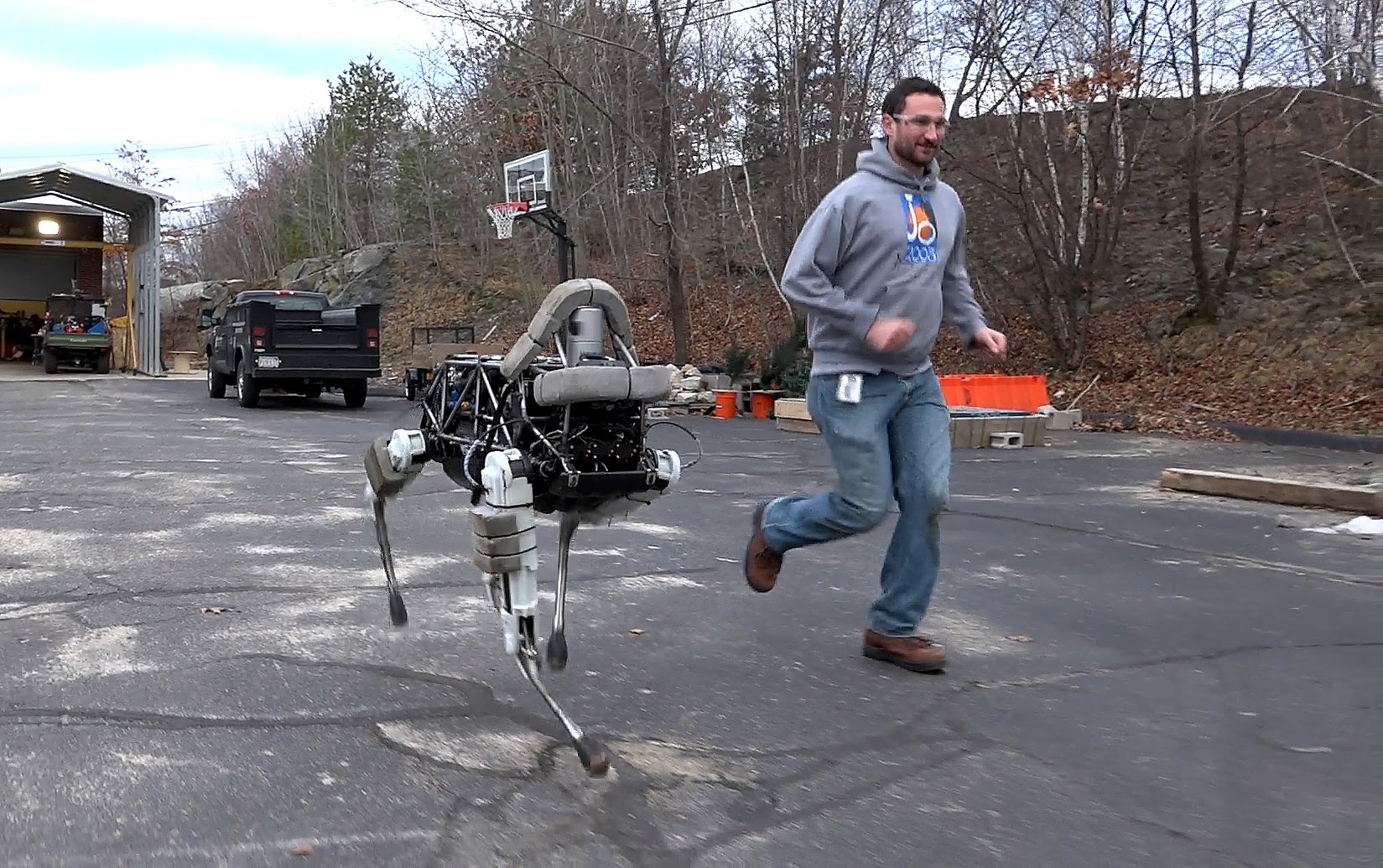 Evolution
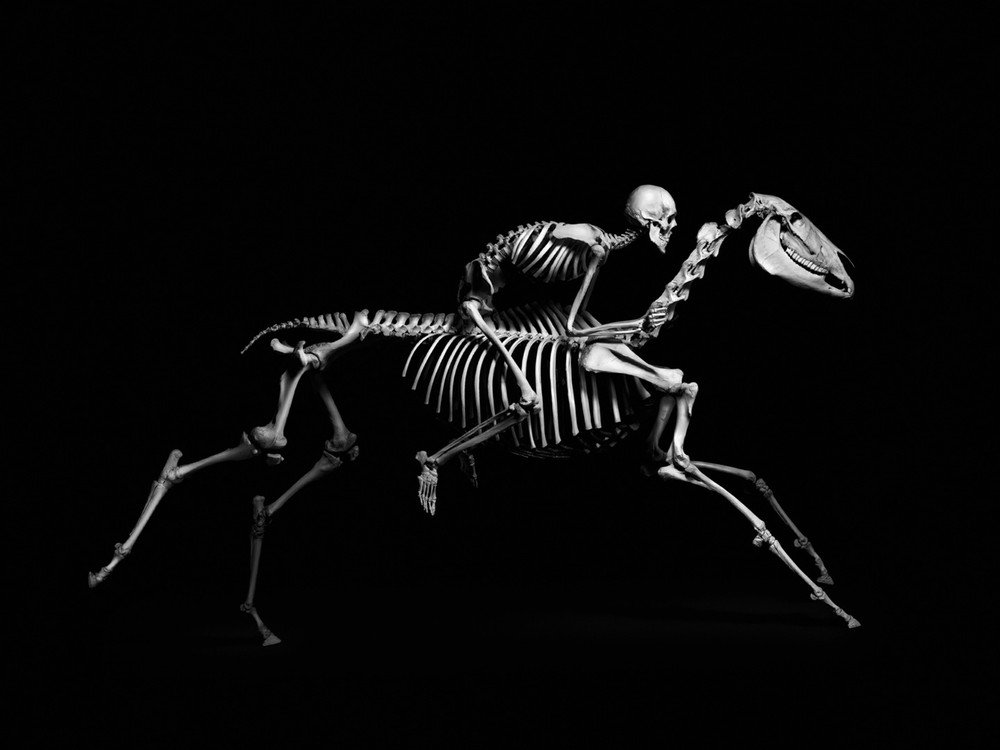 The Terror and the Ecstasy
https://www.youtube.com/watch?v=pSnPa1mWgK0
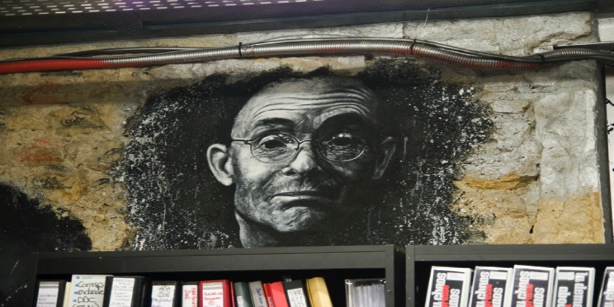 [Speaker Notes: 9:19 t0 15]
Slippery Foundations
Boundaries
Permanence
Human intelligence
Geology
Ontology
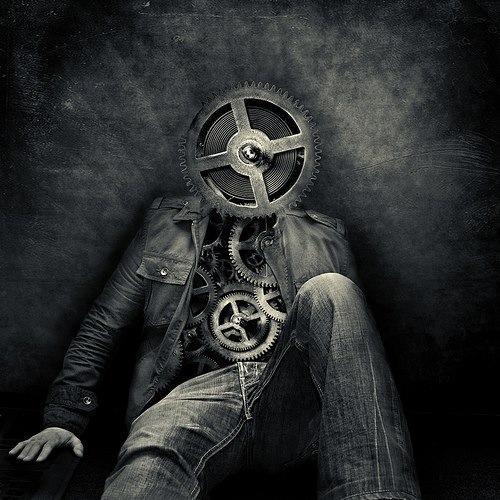 [Speaker Notes: 9:19 t0 15]
Rethinking the Foundations
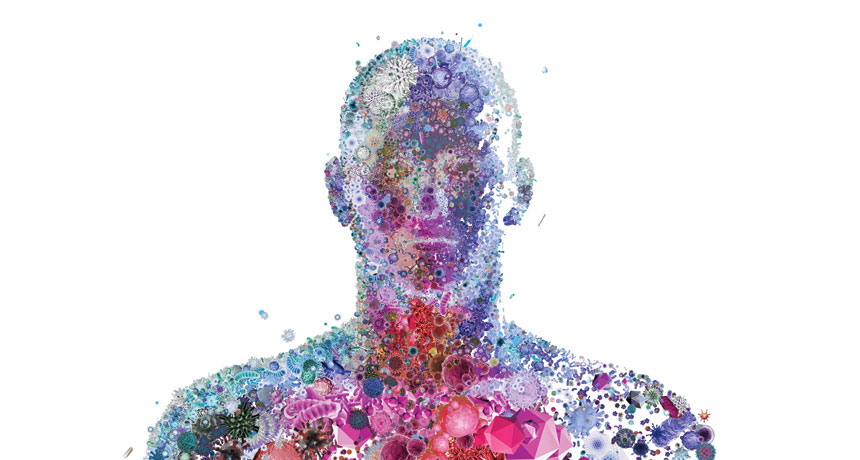 The Reframing
The human body isn’t besieged; it’s saturated, infused, with microbial life at every level. ‘There is no such thing as an individual’, Lynn Margulis, a biologist at the University of Massachusetts at Amherst, told me recently. ‘What we see as animals are partly just integrated sets of bacteria.’ 
					Bilger (2011)
The Reframing
Humanities in the 21st Century
Humanities in the 21st Century
Humanities in the 21st Century
Humanities in the 21st Century
Humanities in the 21st Century
Conclusion
Pleasure is not something that nature doles out without reason and we would expect this reason to be intimately linked to maximizing fitness. 
					David P. Barash (2013)
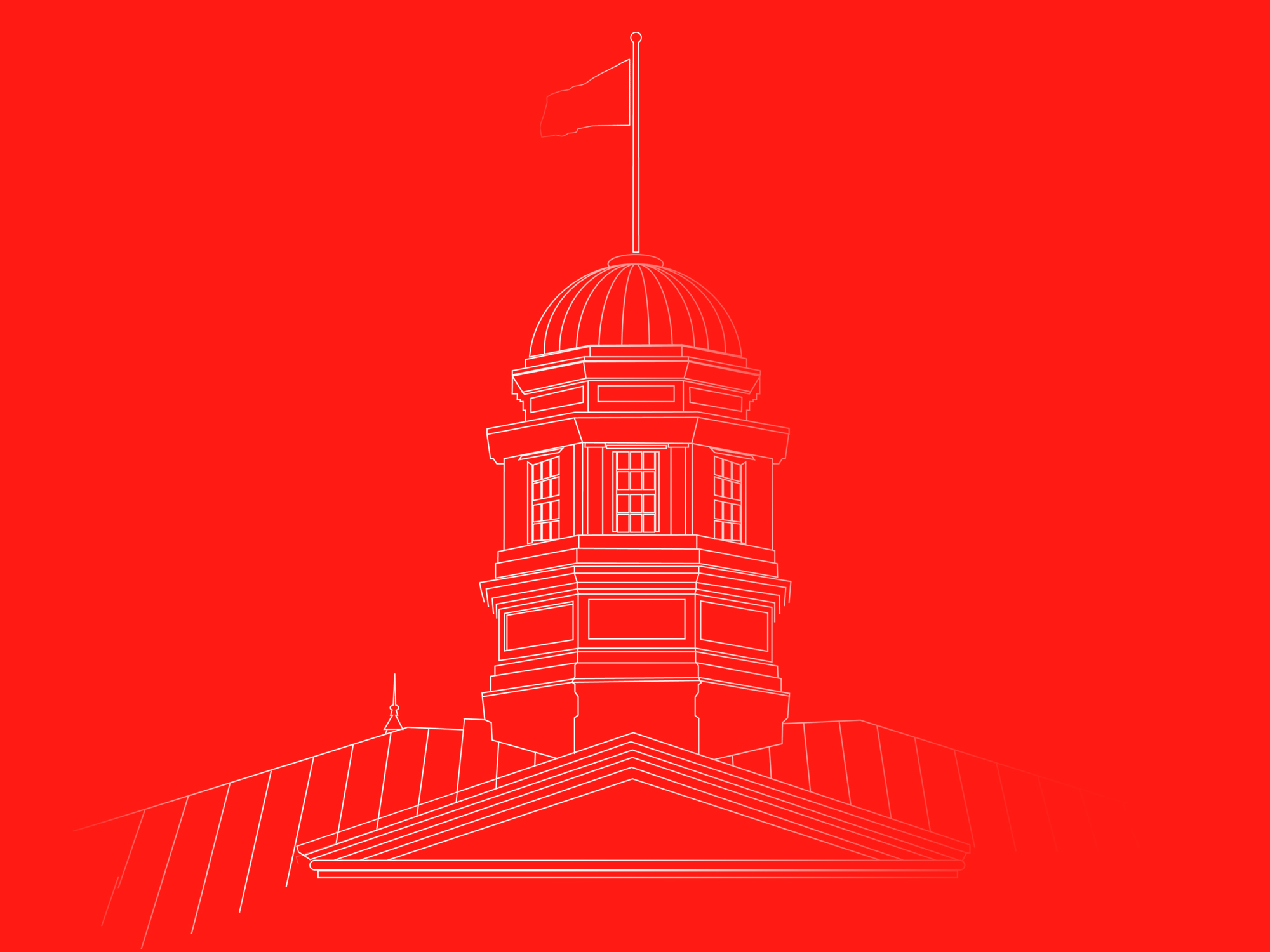 Thank you
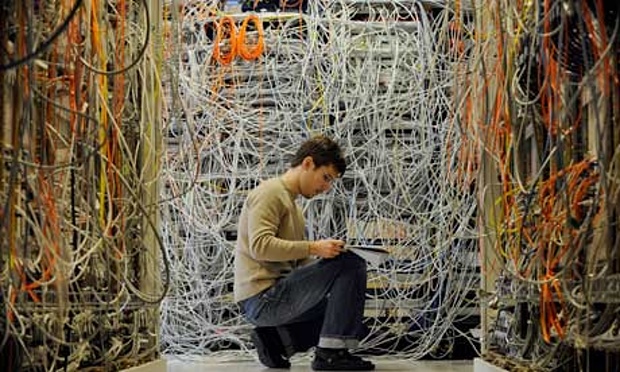